ОСНОВНА ПОДЕШАВАЊА У WINDOWS ОКРУЖЕЊУ
WINDOWS
Windows је графички оперативни систем који кориснику омогућава угодинији рад помоћу миша, даје више визуелних података, омогућава преношење слика и текстова између различитих програма.
Када укључите рачунар и учита се систем на екрану ћете добити радну површину.
ИКОНЕ
ТРАКА ЗАДАТАКА
ТРАКА ЗА БРЗО ПОКРЕТАЊЕ ПРОГРАМА
СИСТЕМСКА ТРАКА ПОСЛОВА
ДУГМЕ СТАРТ
Иконе на радној површини омогућавају бржи приступ програмима, датотекама, фасциклама и подешавањима рачунара.

Системске иконе радне површине    

Иконе фасцикли

Иконе датотека

Иконе пречица програма

Остале иконе
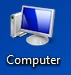 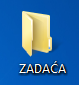 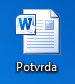 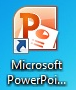 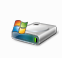 КОНТРОЛНА ТАБЛА
Програм у коjeм подешавате својства елемената Windows окружења (оперативни систем, радна површина, тастатура и  миш, датум и вријеме и др.) назива се контролна табла. (Control panel).
2
1
ПОДЕШАВАЊЕ МИША
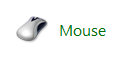 ПОДЕШАВАЊЕ ТАСТАТУРЕ
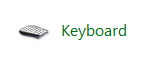 РЕГИОНАЛНО ПОДЕШАВАЊЕ ЈЕЗИКА
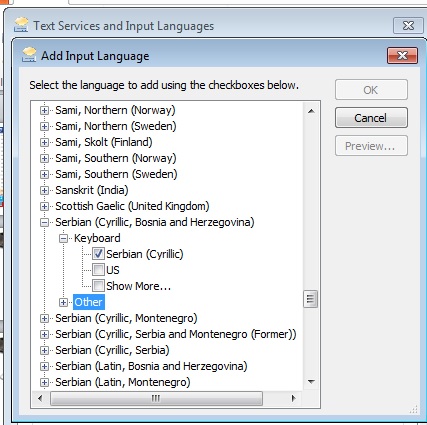 5
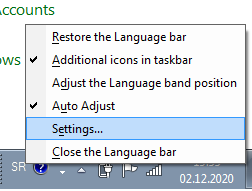 2
4
3
1
ПОДЕШАВАЊЕ ДАТУМА И ВРЕМЕНА
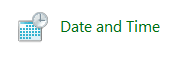 ПОДЕШАВАЊЕ ЗВУКА
1
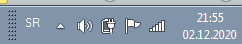 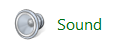 2
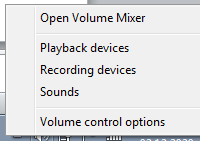 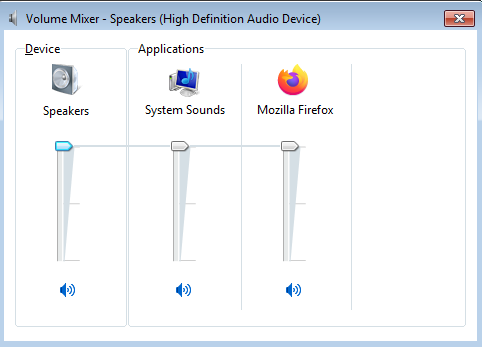 3
ПОДЕШАВАЊЕ ПОЗАДИНЕ И ЧУВАРА ЕКРАНА
2
3
1
ПОДЕШАВАЊЕ РЕЗОЛУЦИЈЕ ЕКРАНА
2
1
ХВАЛА НА ПАЖЊИ